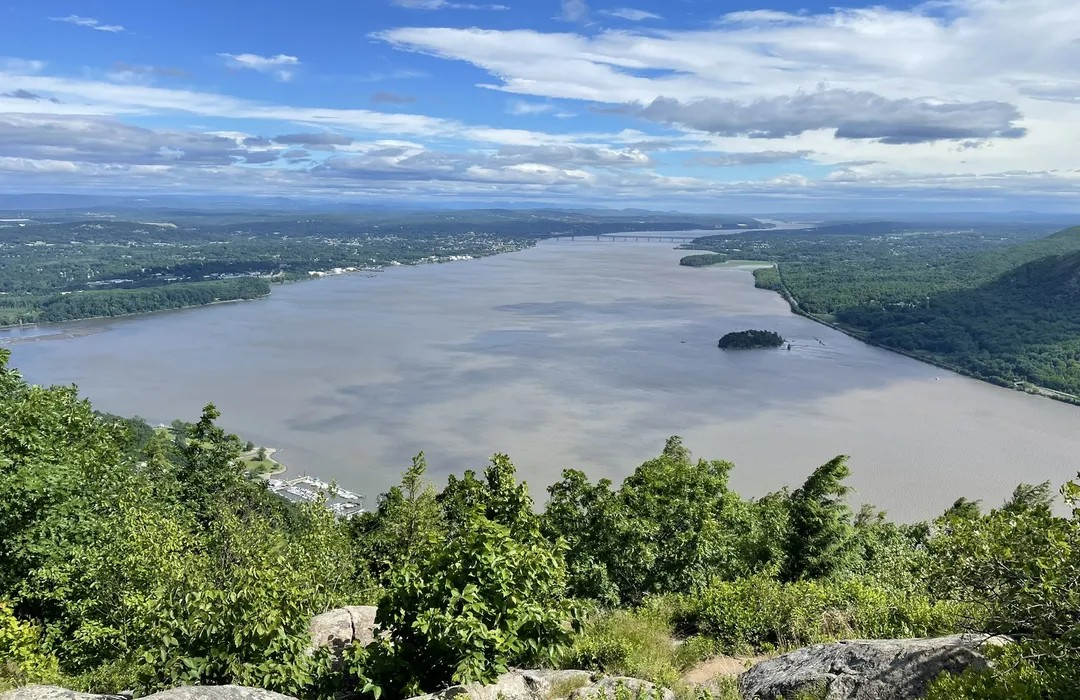 Cornwall Central School District

2025 – 2026 Proposed Budget

March 10, 2025

"Striving for Excellence Every Day”
Cornwall Central High School           Cornwall Central Middle School           Cornwall-on-Hudson Elementary School              Cornwall Elementary School            Willow Avenue Elementary School
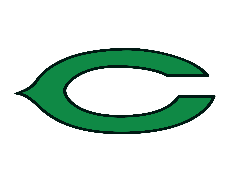 1
Vision
We envision a school district in which every staff member is a source of knowledge and inspiration, every building is a place of safety and support, every leader is a pillar of integrity, and every student is a source of pride.
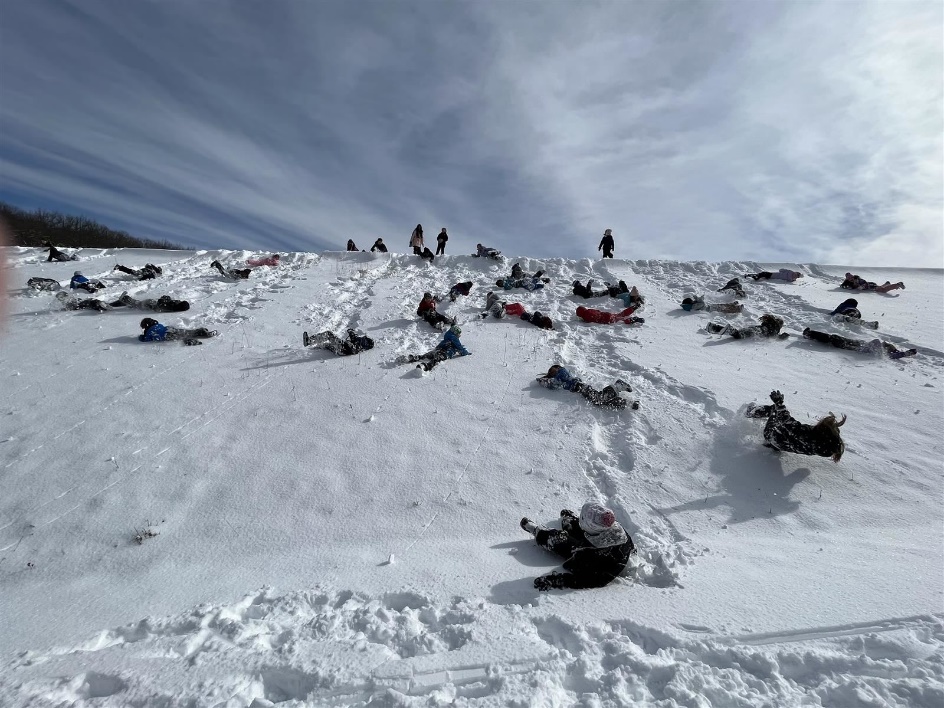 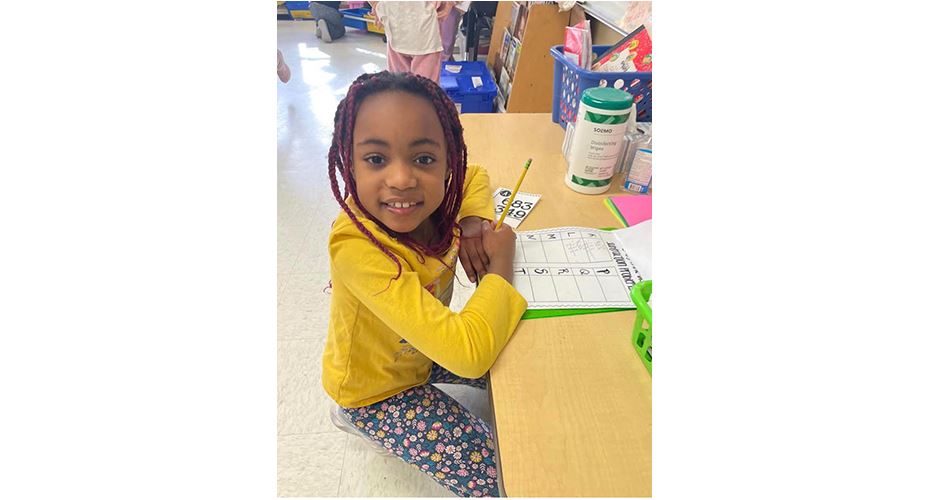 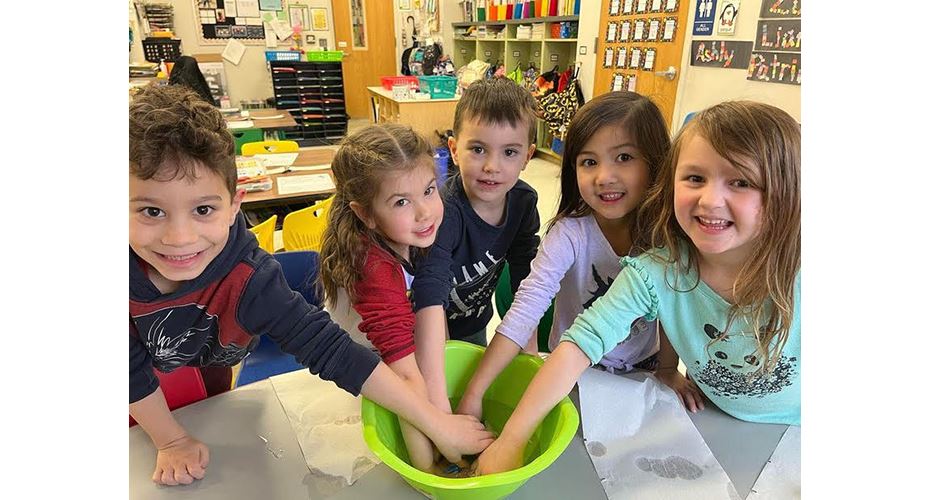 Cornwall Central High School           Cornwall Central Middle School           Cornwall-on-Hudson Elementary School              Cornwall Elementary School            Willow Avenue Elementary School
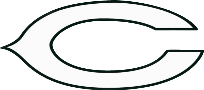 2
Agenda
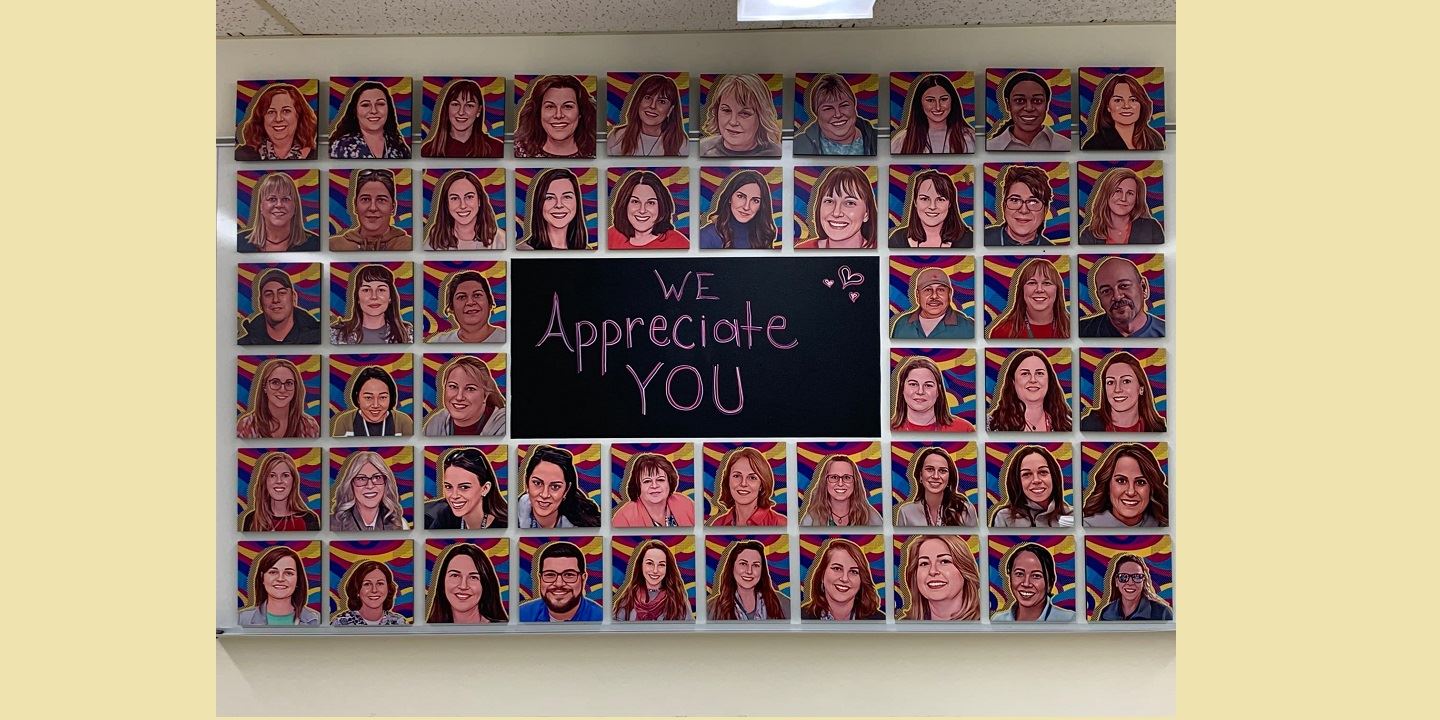 Budget Goals, 1st Steps & Next Steps
Budget Development Process
Preliminary & Revised Expenditures
Revised Budget – The How?
Preliminary & Revised Revenues
Preliminary & Revised Budget Summary
Revised Budget Recap
Budget Goals
Fund Balance and Reserves
CCSD – Farm Analogy
Budget Calendar & Questions
3
Cornwall Central High School           Cornwall Central Middle School           Cornwall-on-Hudson Elementary School              Cornwall Elementary School            Willow Avenue Elementary School
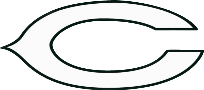 2025-26 Budget Goals, 1st Steps & Next Steps
2025-26 Budget Goals:
Lowest possible tax levy increase, but above all -- stay within the Property Tax Cap.
Maintain current programs.
Continue to support and grow instructional and operational programs.

2025-26 Budget – 1st Steps
Identify the “roll-over” budget to continue serving the needs being addressed in 2024-25.  If the need does not exist after 2024-25, it is not in the roll-over budget.
2025-26 Budget – Next Steps
Reengage leadership team.
Request more information and require feedback.
Reevaluate and reconsider proposed expenditures.
Redistribute proposed allocations.
Reconcile any discrepancies.
Readjust priorities if necessary.
Realize Success!
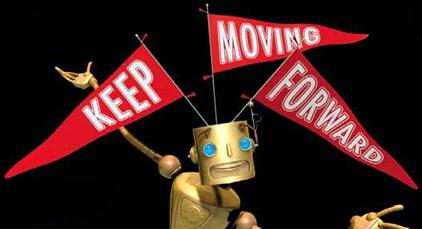 4
Cornwall Central High School           Cornwall Central Middle School           Cornwall-on-Hudson Elementary School              Cornwall Elementary School            Willow Avenue Elementary School
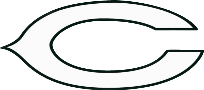 Budget Development Process
Spring/Summer
Budget construction 
BOE budget discussions
Budget adoption
Budget vote
On-going budget analysis
Budget closeout
Audit preparation
Budget assessment
Budget opening 
External Audit 
Set tax levy
Set reserves
The development of the budget is a continuous, year-round process.
Winter/Spring
Audit submission
Budget calendar
Budget builders meetings
Needs assessments
On-going budget analysis
Fall
5
Cornwall Central High School           Cornwall Central Middle School           Cornwall-on-Hudson Elementary School              Cornwall Elementary School            Willow Avenue Elementary School
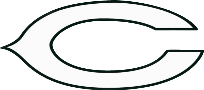 2025-26 Preliminary Expenditures (Budget)
Open Items:
Special education annual reviews
Out-of-district placements	
Required related services (e.g., OT, PT, Speech, Counseling, 1:1 Aides)
Graduating students
Pre-school students moving up into District
Contract Negotiations
Teachers, Administrators and Clerical Units
6
Cornwall Central High School           Cornwall Central Middle School           Cornwall-on-Hudson Elementary School              Cornwall Elementary School            Willow Avenue Elementary School
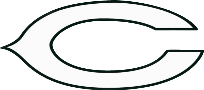 2025-26 Revised Expenditures (Budget)
Open Items:
Special education annual reviews
Out-of-district placements	
Required related services (e.g., OT, PT, Speech, Counseling, 1:1 Aides)
Graduating students
Pre-school students moving up into District
Contract Negotiations
Teachers, Administrators and Clerical Units
7
Cornwall Central High School           Cornwall Central Middle School           Cornwall-on-Hudson Elementary School              Cornwall Elementary School            Willow Avenue Elementary School
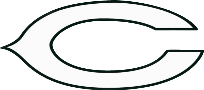 2025-26 Revised Budget – The How?
Teacher Attrition:
Teachers leaving the profession – retiring. 

As of June 30, 2025
10 total teacher retirements. 
5 teachers positions will be filled through traditional posting and hiring process.
5 teachers positions can be filled based on redistribution of staff due to enrollment or program shifts.
No teachers or staff will be but cut or excessed.
Instructional programs will continue to develop.
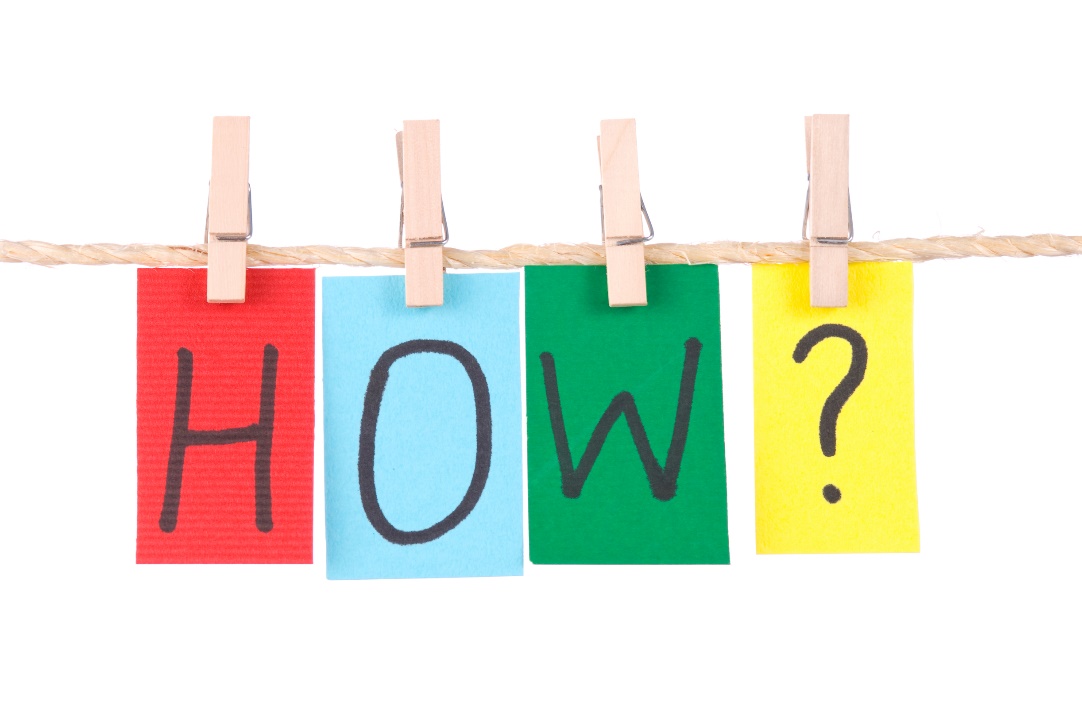 8
Cornwall Central High School           Cornwall Central Middle School           Cornwall-on-Hudson Elementary School              Cornwall Elementary School            Willow Avenue Elementary School
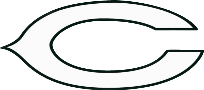 2025-26 Preliminary Revenue Projections
Assumptions:
Maximum allowable property tax levy increase = 3.08% = $1,615,813
3.00% property tax levy increase used in revenue projection = $1,573,862
Increase in State Aid = $1,020,442
Increase in miscellaneous revenue = $232,131

Open Items:
Final State Aid Figures
9
Cornwall Central High School           Cornwall Central Middle School           Cornwall-on-Hudson Elementary School              Cornwall Elementary School            Willow Avenue Elementary School
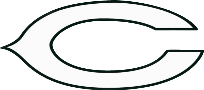 2025-26 Revised Revenue Projections
Assumptions:
Maximum allowable property tax levy increase = 3.08% = $1,615,813
2.50% property tax levy increase used in revenue projection = $1,311,537
Increase in State Aid = $1,020,442
Increase in miscellaneous revenue = $232,131

Open Items:
Final State Aid Figures
10
Cornwall Central High School           Cornwall Central Middle School           Cornwall-on-Hudson Elementary School              Cornwall Elementary School            Willow Avenue Elementary School
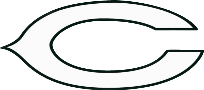 2025-26 Preliminary Budget Summary
11
Cornwall Central High School           Cornwall Central Middle School           Cornwall-on-Hudson Elementary School              Cornwall Elementary School            Willow Avenue Elementary School
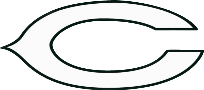 2025-26 Revised Budget Summary
12
Cornwall Central High School           Cornwall Central Middle School           Cornwall-on-Hudson Elementary School              Cornwall Elementary School            Willow Avenue Elementary School
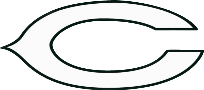 2025-26 Revised Budget – Recap
Open Items:
Special education annual reviews
Out-of-district placements
Required related services (e.g., OT, PT, Speech, Counseling, 1:1 Aides)
Graduating students
Pre-school students moving up into District
Contract Negotiations
Teachers, Administrators and Clerical Units
Final State Aid Figures
Assumptions:
Maximum allowable property tax levy increase = 3.08% = $1,615,813
2.50% property tax levy increase used in revenue projection = $1,311,537
Increase in State Aid = $1,020,442
Increase in miscellaneous revenue = $232,131
13
Cornwall Central High School           Cornwall Central Middle School           Cornwall-on-Hudson Elementary School              Cornwall Elementary School            Willow Avenue Elementary School
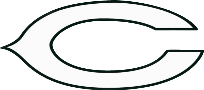 2025-26 Budget Goals
2025-26 Budget Goals:
	Lowest possible tax levy increase, but above all -- stay within the Property Tax Cap.
		2.5% Property Tax Levy. 
	Maintain current programs.
		No programs or staff were eliminated.
	Continue to support and grow instructional and operational programs.
		Instructional and operational programs will continue to develop.
		
2025-26 Additional Budget Accomplishments:
	Reduce reliance on appropriated fund balance:(More info to come.) 
	2025-26 = $2,356,711
	2024-25 = $2,824,894
	2023-24 = $2,500,000
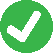 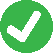 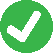 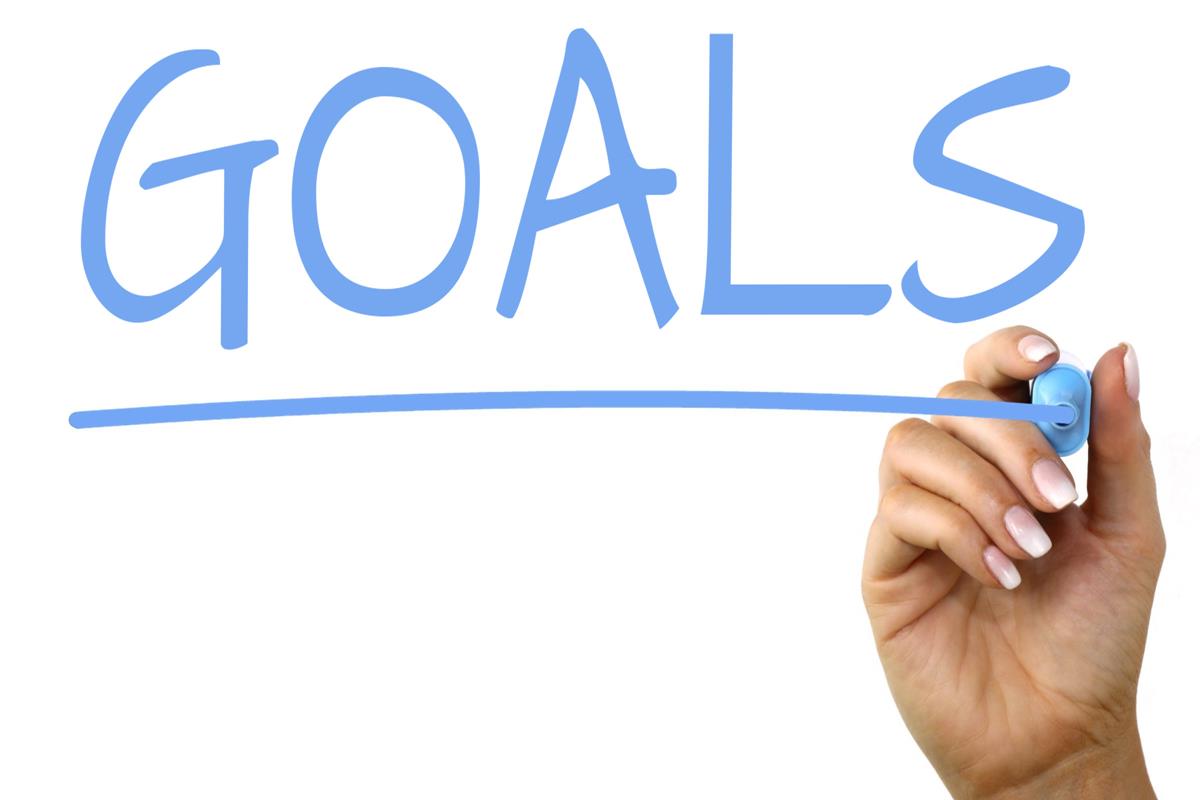 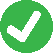 14
Cornwall Central High School           Cornwall Central Middle School           Cornwall-on-Hudson Elementary School              Cornwall Elementary School            Willow Avenue Elementary School
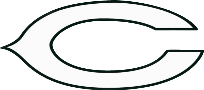 Fund Balances and Reserve Accounts
The following reflects the District’s various fund balances and reserves over the past three years:
15
Cornwall Central High School           Cornwall Central Middle School           Cornwall-on-Hudson Elementary School              Cornwall Elementary School            Willow Avenue Elementary School
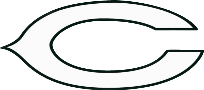 Fund Balances and Reserve Accounts
Unassigned Fund Balance
This is the District’s rainy-day fund, which does not have to designate an immediate purpose. NYS limits the Unassigned Fund Balance to 4% of the total budget. 
The current Unassigned Fund Balance of $3,931,336 reflects the full 4%.
Appropriated Fund Balance
This is the amount the District uses to help fund the budget (expenditures).  In doing so, it reduces the amount of the total tax levy and resulting school tax increase.
This amount must always be kept to a sustainable and realistic amount each year or the District risks a funding gap in the next year’s budget. 
Appropriating too much fund balance also impacts the amount that could be dedicated to a specific reserve account. 
Looking at the District’s financial history and barring an unforeseen expenditure or revenue anomaly, a sustainable and realistic amount would be $2M to $2.5M per year.
16
Cornwall Central High School           Cornwall Central Middle School           Cornwall-on-Hudson Elementary School              Cornwall Elementary School            Willow Avenue Elementary School
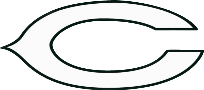 Fund Balances and Reserve Accounts
Potential downside to using fund balance and reserve accounts to balance a budget
Use of fund balance and reserves to balance the budget must be carefully managed in the short-term to avoid long-term negative consequences. 
Fund balance and reserve accounts should not be used as recurring sources of revenue; continued use over time will create revenue gaps that will eventually require cuts to balance the budget. 
If there are unanticipated increases in expenditures or loss of revenues, these gaps may need to be funded through borrowing or a budget freeze.
17
Cornwall Central High School           Cornwall Central Middle School           Cornwall-on-Hudson Elementary School              Cornwall Elementary School            Willow Avenue Elementary School
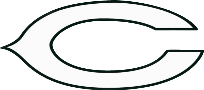 Fund Balances and Reserve Accounts
Tax Certiorari Reserve
This reserve provides funding for school tax refunds the District is ordered to pay upon a taxpayer’s successful challenge to their taxable assessed value.  
The projected liability / payout on open challenges is currently approximately $1.25 million.
The projected liability / payout will fluctuate from year to year but the reserve should strive to be fully funded based on the projection at each year end.
18
Cornwall Central High School           Cornwall Central Middle School           Cornwall-on-Hudson Elementary School              Cornwall Elementary School            Willow Avenue Elementary School
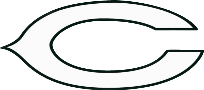 Fund Balances and Reserve Accounts
ERS Pension Contribution Reserve / TRS Pension Contribution Reserve
These reserves provide funding for future pension obligations for staff who are part of the NYS Teachers’ Retirement System (TRS) or NYS Employee’s Retirement System (ERS). 
The use of these reserves provide budgetary stability in those years that experience a dramatic increase in the respective employer contribution rate.  
With both retirement funds tied to the volatility of the stock market and global economic picture, a continuous funding strategy to these reserves would favorably position the District for any kind of downturn.
19
Cornwall Central High School           Cornwall Central Middle School           Cornwall-on-Hudson Elementary School              Cornwall Elementary School            Willow Avenue Elementary School
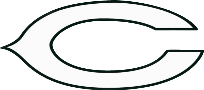 Fund Balances and Reserve Accounts
Employee Benefit Accrued Liability Reserve
This reserve provides funding for contractual benefit obligations when staff retire (e.g., unused sick time and unused vacation time). 
Based on the historic level of retirements each year, the current reserve level is deemed adequate.
Unemployment Insurance Reserve
This reserve provides funding for NYS unemployment insurance claims related to former employees. 
The District is required to pay 100% of all unemployment claims paid by NYS.  
Adequate funding of this reserve would total approximately two years of anticipated high claims, or  ~$150,000.
20
Cornwall Central High School           Cornwall Central Middle School           Cornwall-on-Hudson Elementary School              Cornwall Elementary School            Willow Avenue Elementary School
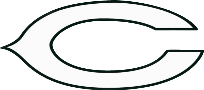 Fund Balances and Reserve Accounts
Capital Reserve #1 and #2
A capital reserve provides funding for future capital improvements to District facilities. 
By using a capital reserve, a District can reduce / eliminate the local taxpayer share of a capital project that is not covered by building aid – thereby, reducing the school tax impact.

Capital Reserve #1 was established in 2018 with a maximum funding amount of $5,000,000.  It was subsequently earmarked for a $23M District-wide capital project approved by taxpayers at the May 20, 2022 Budget Vote.  
Capital Reserve #2 was established in May 2022 with a maximum funding amount of $5,000,000.
21
Cornwall Central High School           Cornwall Central Middle School           Cornwall-on-Hudson Elementary School              Cornwall Elementary School            Willow Avenue Elementary School
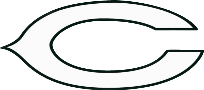 Revenues, Expenditures, Fund Balance and 	Reserve Accounts - Operationalized
Revenues
Expenditures
Fund Balance
Reserves
Tax Levy
State Aid
Miscellaneous 

Funding to pay expenditures

Surplus revenue accumulates into fund balance after all expenditures are paid 

Deficits in revenue must be funded by fund balance and reserves
Salaries	Program
Capital	Benefits
Debts  

Funded by revenues

Surplus expenditures accumulates into fund balance 

Deficits in expenditures must be funded by revenues through fund balance
Assigned 	Appropriated
Restricted  	Unassigned  

Funded by surplus revenue and expenses

Assigned – pay year end expenses
Appropriated – designated to lower property taxes
Restricted – set aside for legally allowed expenses
Unassigned – 4% limit for emergencies
Tax Certiorari
ERS Pension
TRS Pension
Employee Accrued Liability 
Unemployment 
Capital 
Restricted – set aside for legally allowed expenses

Funded through fund balance  

Accessible through established rules
CORNWALL CENTRAL SCHOOL DISTRICT – FARM ANALOGY
22
Cornwall Central High School           Cornwall Central Middle School           Cornwall-on-Hudson Elementary School              Cornwall Elementary School            Willow Avenue Elementary School
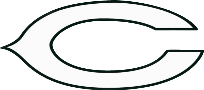 2025-26 Budget Calendar & Questions
March 24, 2025		BOE Budget Session (7 pm – Cornwall Elementary)
       (Monday)

April 7, 2025		BOE Budget Session (7 pm – Cornwall Elementary)
       (Monday)

April 24, 2025		BOE Budget Session (7 pm – Cornwall Elementary
       (Thursday)		(2025-26 Budget adoption)

May 20, 2025		Budget vote and Board of Education Election
       (Tuesday) 		(6 am to 9 pm – Cornwall Middle School Gymnasium)
23
Cornwall Central High School           Cornwall Central Middle School           Cornwall-on-Hudson Elementary School              Cornwall Elementary School            Willow Avenue Elementary School
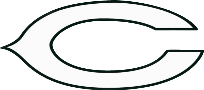